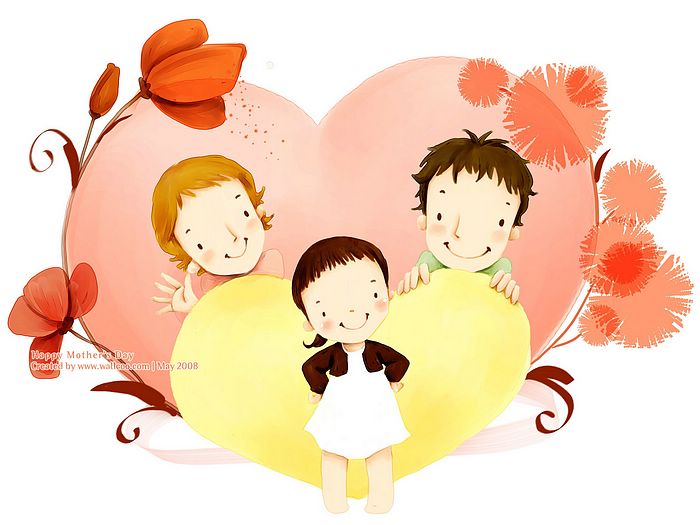 Welcome to class 8A2!
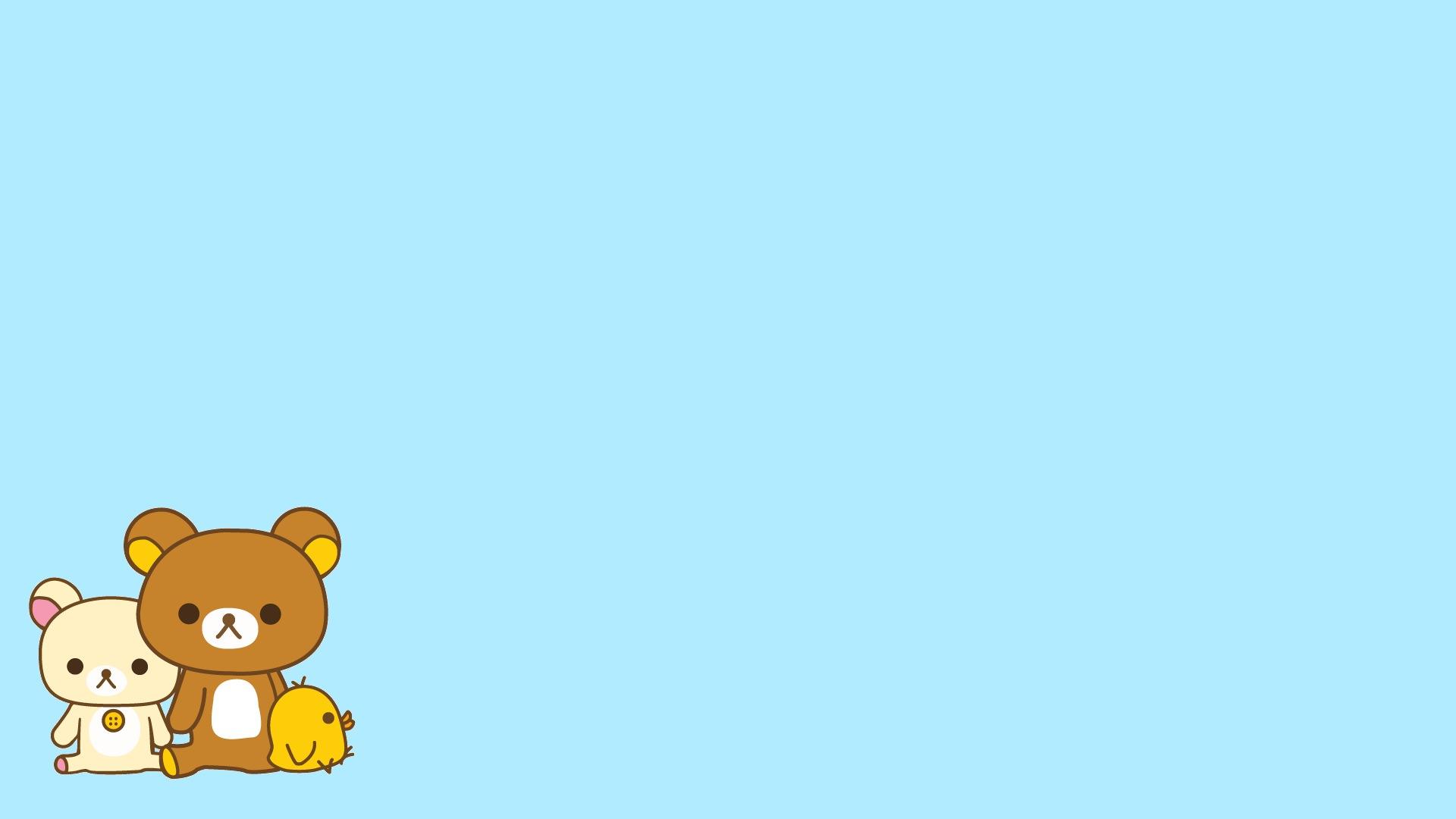 WATCH A VIDEO.
 CAN YOU GUESS THE TOPIC WE LEARN TODAY?
SCIENCE AND TECHNOLOGY
SCIENCE AND TECHNOLOGY
11
Unit
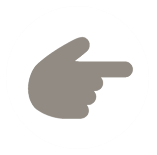 LESSON 1: GETTING STARTED
Great news for students
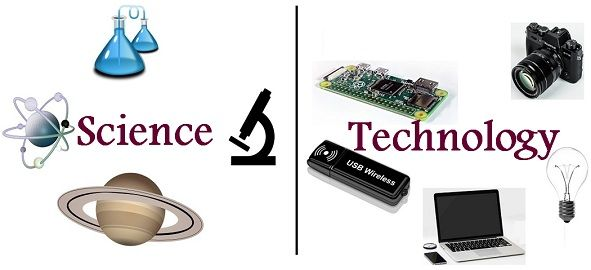 1
PRESENTATION
technology (n)
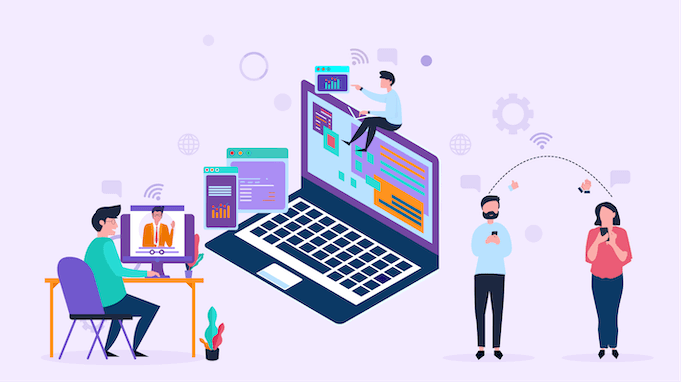 /tekˈnɒlədʒi/
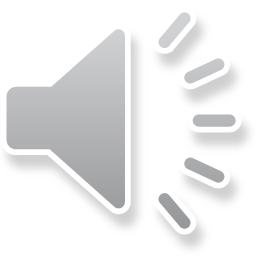 công nghệ
PRESENTATION
face to face (adj)
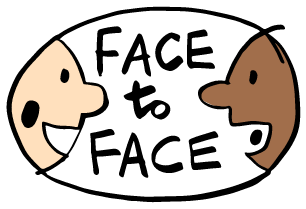 /ˌfeɪs tə ˈfeɪs/
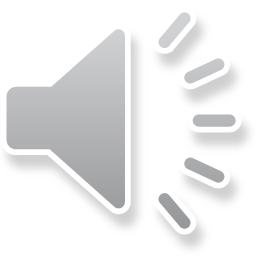 trực tiếp, 
mặt đối mặt
PRESENTATION
epidemic (n)
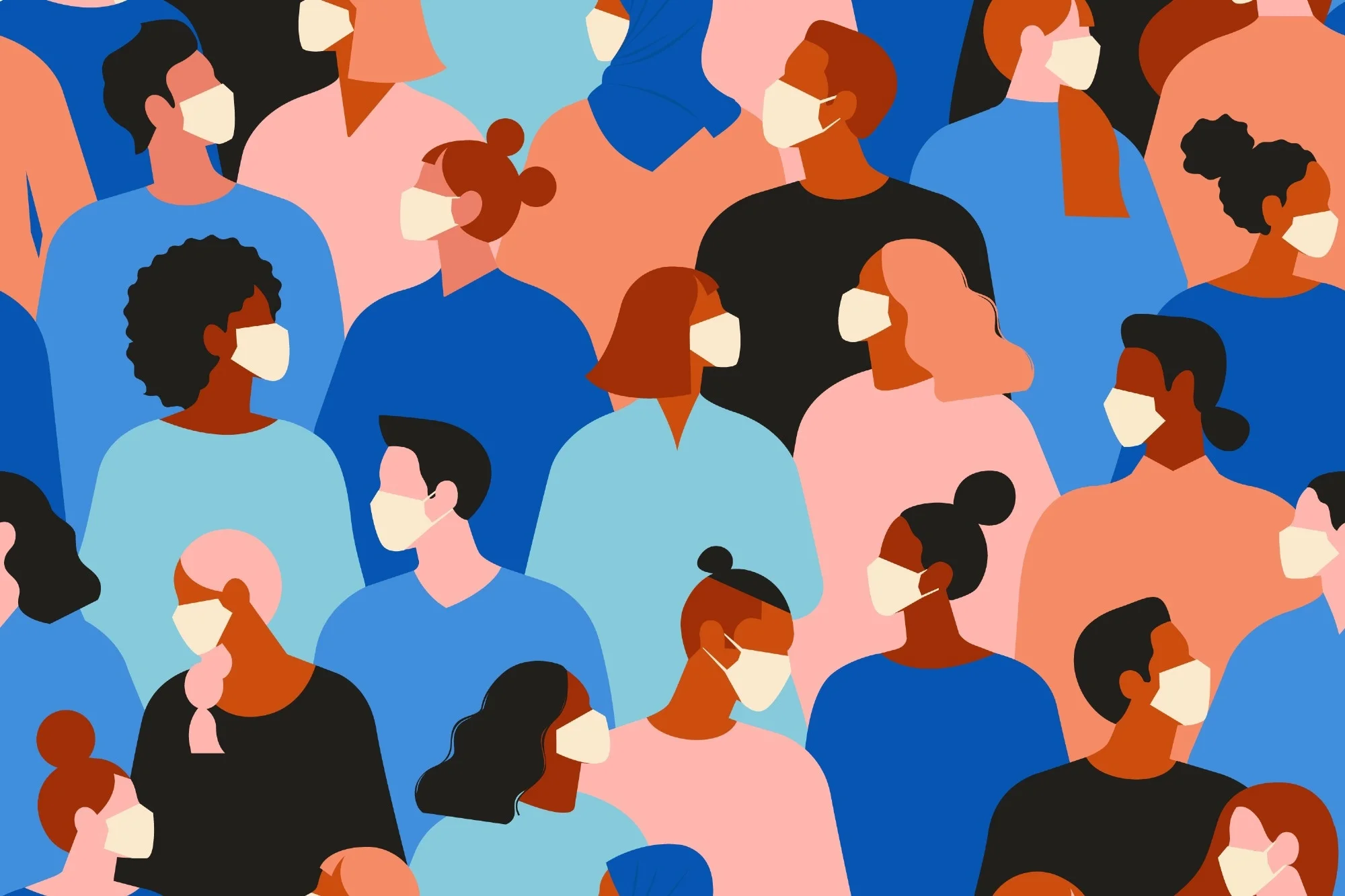 /ˌepɪˈdemɪk/
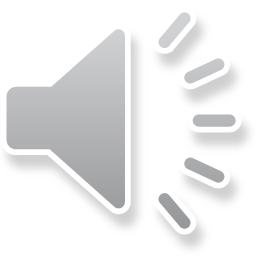 dịch bệnh
PRESENTATION
breakout room (n)
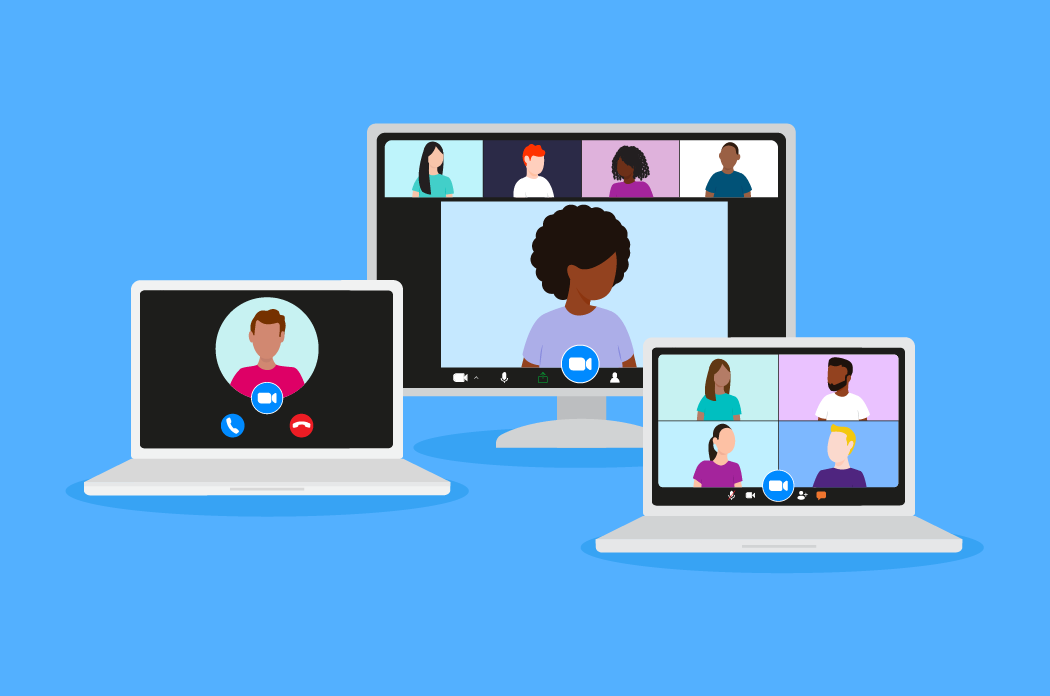 /ˈbreɪkaʊt rʊm /
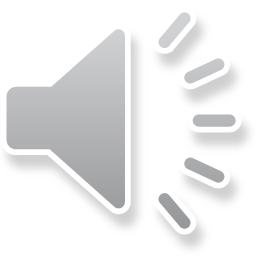 phòng học chia nhỏ, chia nhóm
PRESENTATION
contact lens (n)
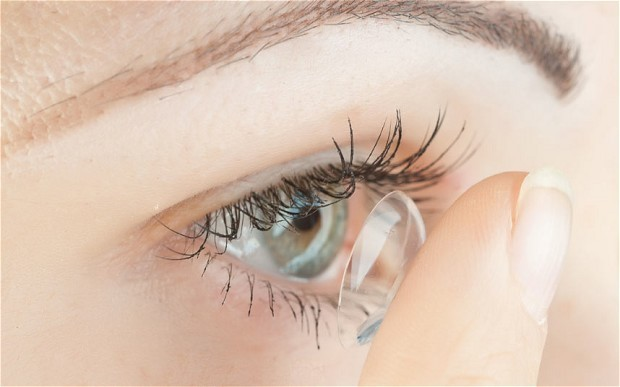 /ˈkɒntækt lenz/
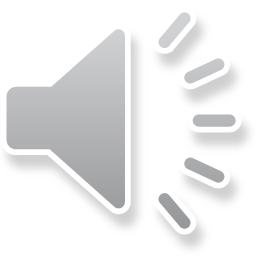 kính áp tròng
PRESENTATION
invention (n)
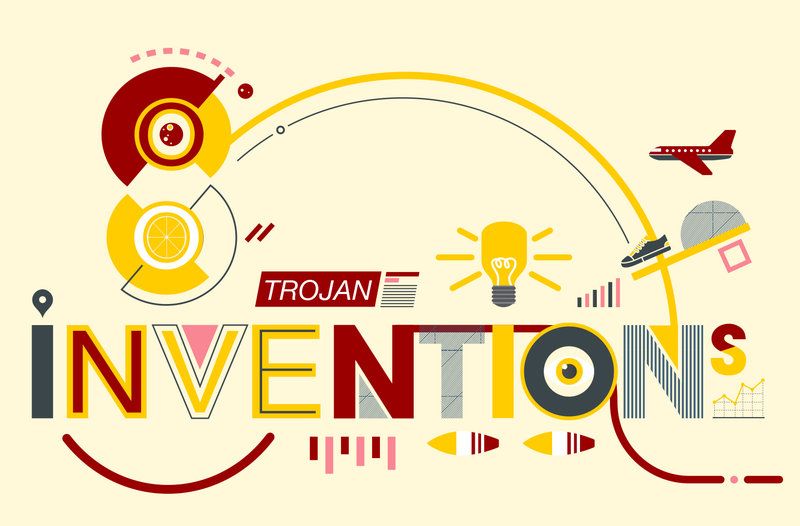 /ɪnˈvenʃn/
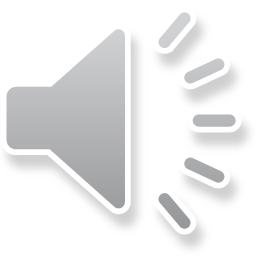 sự phát minh
PRESENTATION
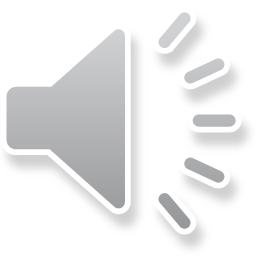 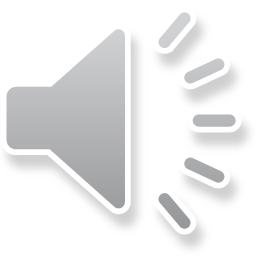 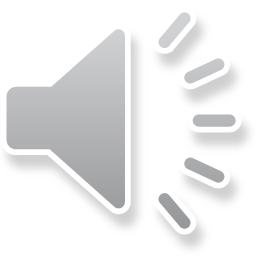 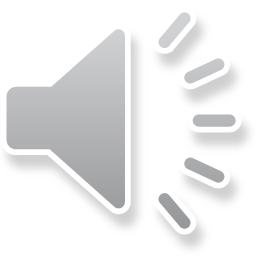 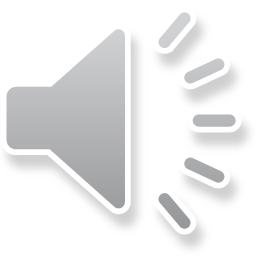 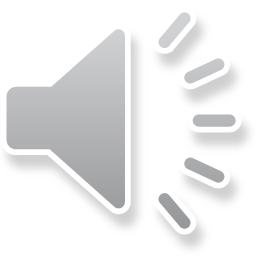 PRESENTATION
MATCH THE WORDS OR PHRASES WITH THEIR MEANING
PRACTICE
1
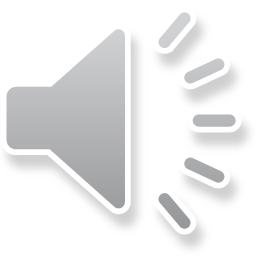 Listen and read.
Minh:	Ann, do you like yesterday’s lesson? I really enjoy learning online.
Ann:	I prefer having face-to-face classes. I like to interact with my classmates during the lessons.
Minh:	I think online classes are convenient during bad weather or epidemics. Also, students can still 	interact when they are in breakout rooms.
Ann:	But the Internet connection doesn’t always work well enough to learn online. And my eyes get 	tired when I work in front of the computer screen for a long time.
Minh: 	I know what you mean. But there’s some great news for us. 3D contact lenses will soon be 	available. With them, our eyes won’t get tired when looking at a computer screen all day long.
Ann:	Wow, that’s brilliant!
Minh:	Another helpful invention is robot teachers. They will teach us when our human teachers are 	not available or get ill. My uncle said the robots would be able to mark our work and give us 	feedback too.
Ann:	Fantastic! I can’t wait.
PRACTICE
2
Read the conversation again and tick T (True) or F (False).
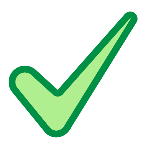 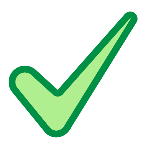 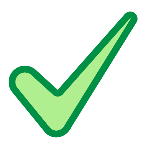 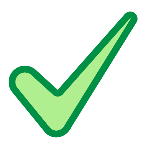 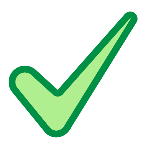 PRACTICE
1
Listen and read.
Minh:	Ann, do you like yesterday’s lesson? I really enjoy learning online.
Ann:	I prefer having face-to-face classes. I like to interact with my classmates during the lessons.
Minh:	I think online classes are convenient during bad weather or epidemics. Also, students can still 	interact when they are in breakout rooms.
Ann:	But the Internet connection doesn’t always work well enough to learn online. And my eyes get 	tired when I work in front of the computer screen for a long time.
Minh: 	I know what you mean. But there’s some great news for us. 3D contact lenses will soon be 	available. With them, our eyes won’t get tired when looking at a computer screen all day long.
Ann:	Wow, that’s brilliant!
Minh:	Another helpful invention is robot teachers. They will teach us when our human teachers are 	not available or get ill. My uncle said the robots would be able to mark our work and give us 	feedback too.
Ann:	Fantastic! I can’t wait.
PRACTICE
3
Label each picture with a phrase from the box.
robot teacher, online class, 3D contact lenses, computer screen, breakout rooms, Internet connection
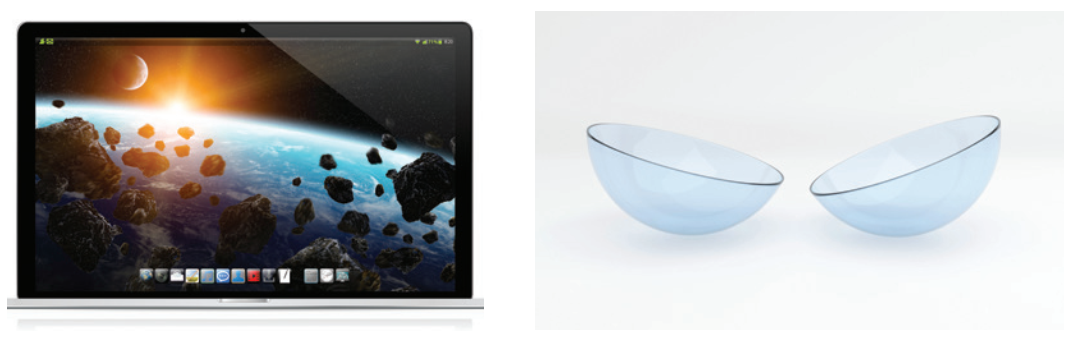 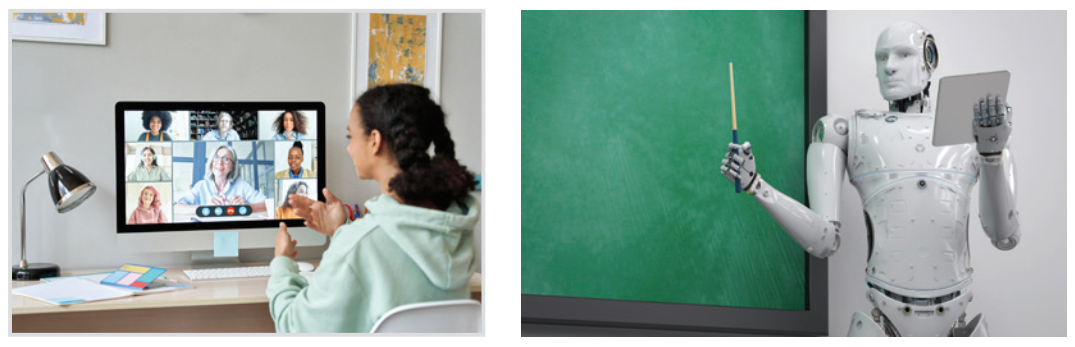 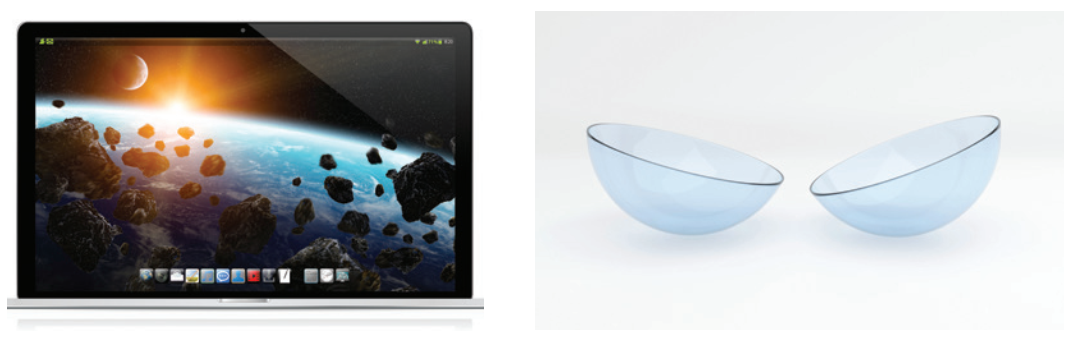 3.
computer screen
2.
3D contact lenses
online class
1.
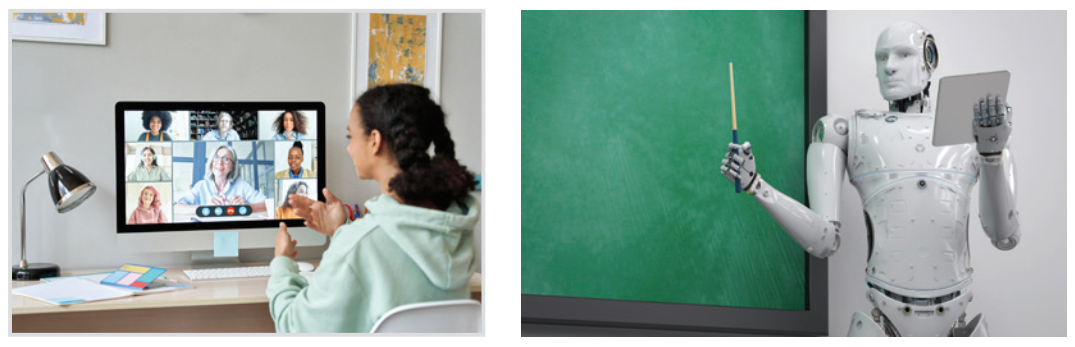 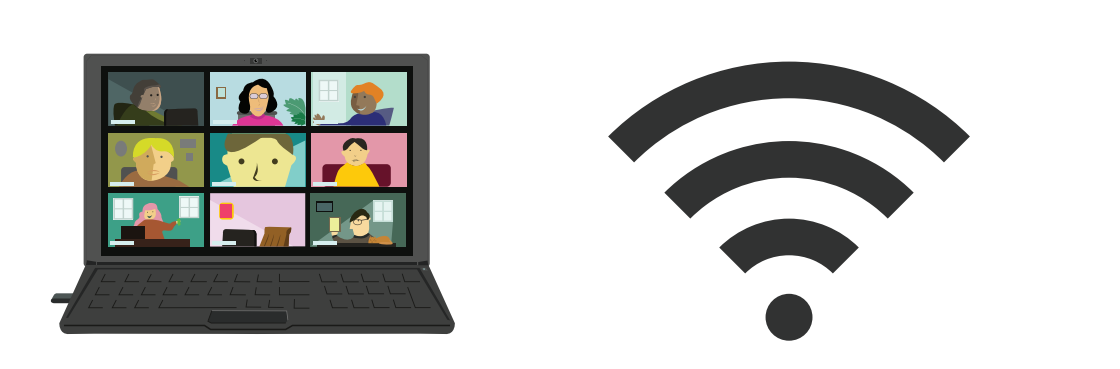 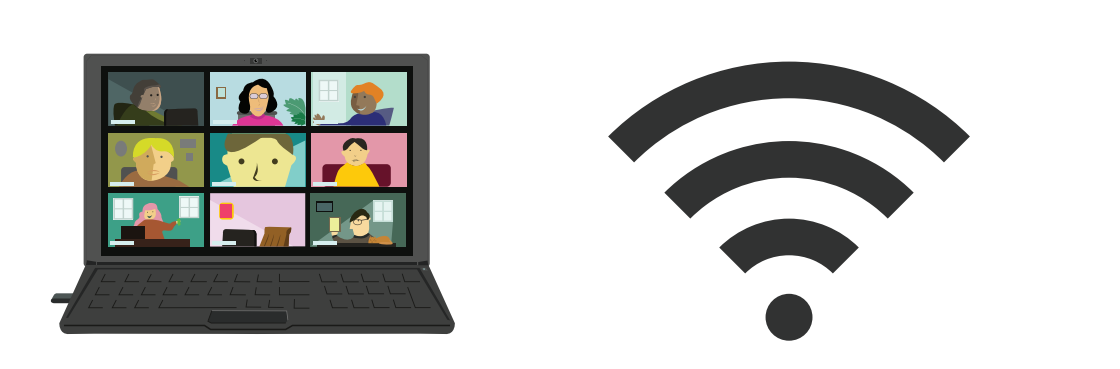 6.
Internet connection
4.
robot teacher
breakout rooms
5.
PRACTICE
4
Complete the sentences, using the phrases in 3.
1. I can’t see the documents on the computer very clearly. I need a larger ______________.
2. During our lessons, our teacher puts us into ______________ for group discussions.
3. A ____________ in Korea teaches English to primary students.
4. We had a(n) ____________ yesterday with a teacher in the US.
5. Can I wear ________________ and watch a movie too?
computer screen
breakout rooms
robot teacher
online class
3D contact lenses
PRODUCTION
5
Do you know what things were invented in these years?
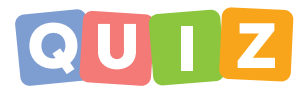 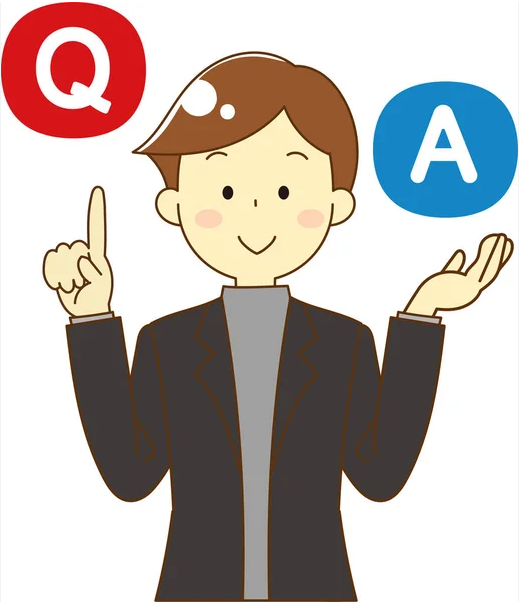 1. 1822: Charles Babbage invented it. Students use it to type essays and to learn online.
The first computer
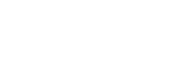 PRODUCTION
5
Do you know what things were invented in these years?
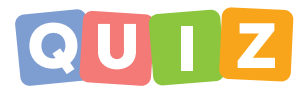 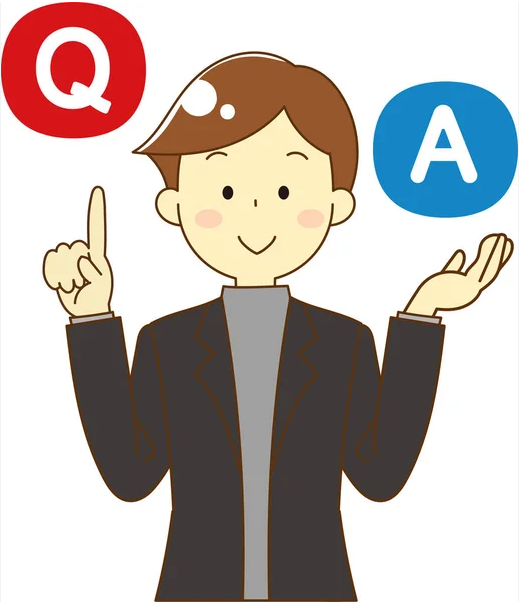 2. 1876: Alexander Graham Bell invented it. We use it to communicate with our friends and families.
The telephone
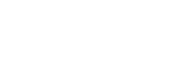 PRODUCTION
5
Do you know what things were invented in these years?
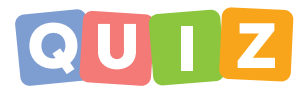 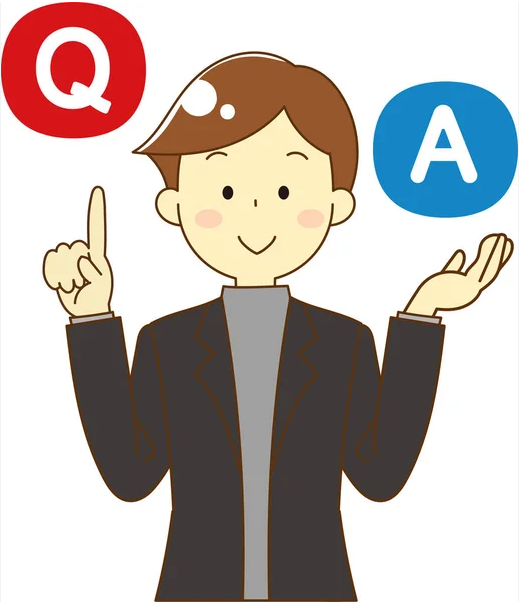 3. 1928: Sir Alexander Fleming discovered it. It was the world’s first antibiotic.
Penicillin
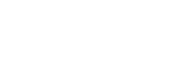 PRODUCTION
5
Do you know what things were invented in these years?
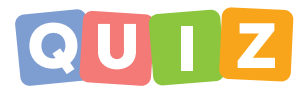 4. 1989: Tim Berner-Lee invented it. It links information sources so everyone can access them.
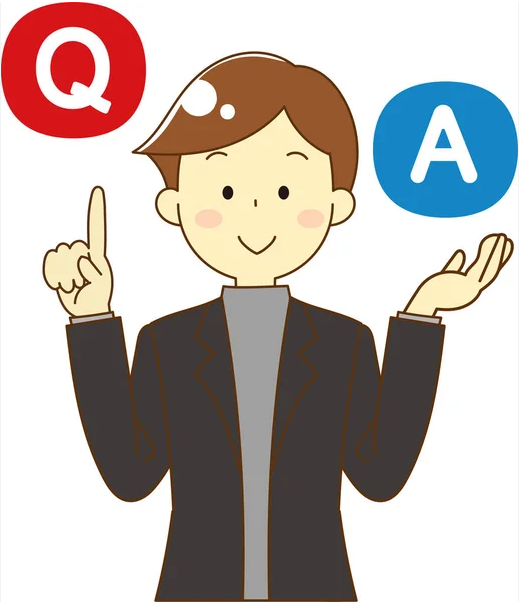 The WWW -World Wide Web
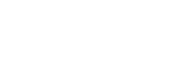 PRODUCTION
5
Do you know what things were invented in these years?
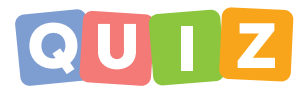 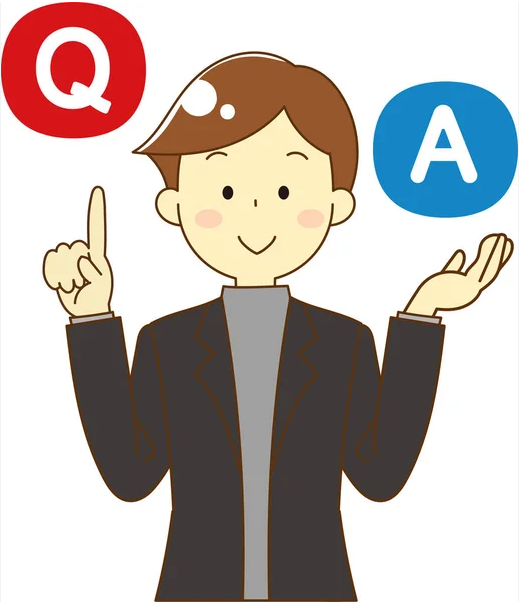 5. 2000: Honda developed it. It can run, jump, and work as a bartender.
Robot ASIMO
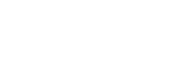 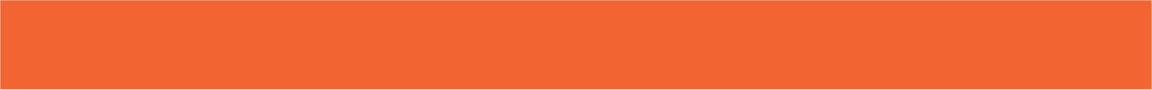 HOMEWORK
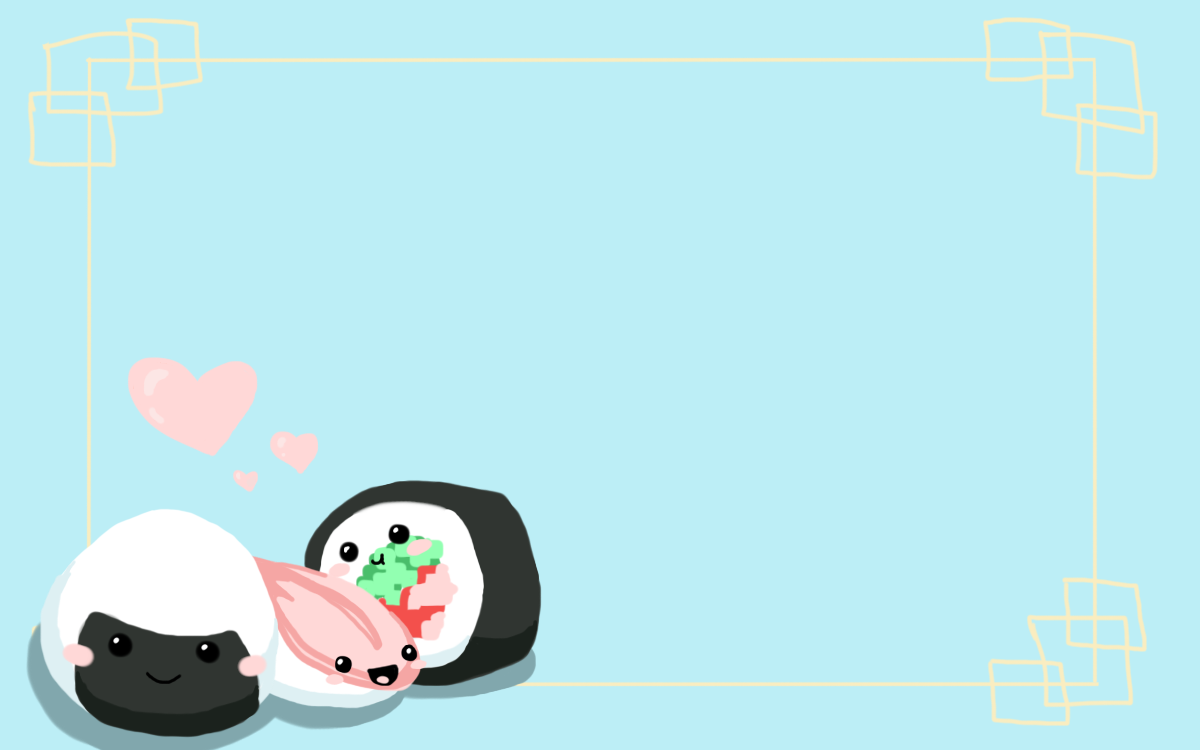 Learn new words
Do exercises in the workbook
Prepare for the next lesson: A closer look 1